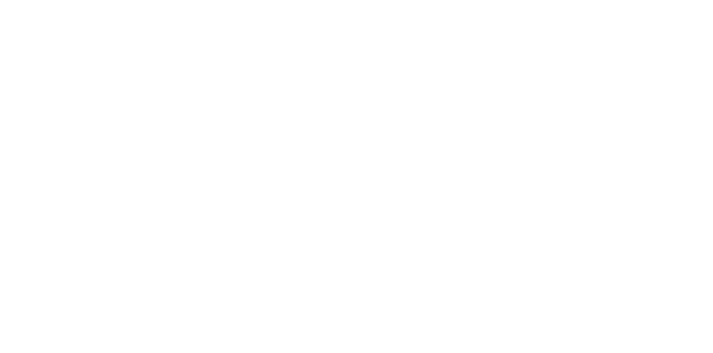 WHARTON RESEARCH DATA SERVICES
WRDS Linking Procedures
Xuan Liu May, 2020
Topics Outline
1
Common Identifiers Used for Linking
2
WRDS Linking Procedures
3
Linking Resources on WRDS
2
Wharton Research Data Services
Typical Data Structure in Datasets on WRDS
The identifier table:
Example of permanent identifiers:
CRSP – PERMCO PERMNO
Compustat – GVKEY
IBES – IBES ticker
The data table:
3
Wharton Research Data Services
Common Identifier Used for Linking - CUSIP
The structure of a CUSIP
New offering
Corporate actions (name change, merger, 
reorganization, chapter 11 or reverse stock split)
Issuer
The check digit
Issue
4
Wharton Research Data Services
Common Identifier Used for Linking - SEDOL
Note：
SEDOL codes are allocated sequentially and with no inherent meaning for each market an instrument is traded on. 

SEDOL Allocation Guidelines (https://www.londonstockexchange.com/products-and-services/reference-data/sedol-master-file/sedol-allocation-guidelines.pdf)
An example: HSBC Holdings Plc (ISIN: GB0005405286)
5
Wharton Research Data Services
Common Identifier Used for Linking - ISIN
The structure of a ISIN
Country code2
The check digit
National Securities ID
CUSIP is used as the national securities ID for US and Canadian ISINs. For eg., The CUSIP for IBM is 459200101, its ISIN is US4592001014; For UK, SEDOL is part of the national securities ID. For eg., the SEDOL for BP PLC is 0798059, its ISIN is GB0007980591.

2. ISO 3166-1 alpha-2 code for the issuing country.
6
Wharton Research Data Services
Common Identifier Used for Linking - Ticker
Note: Tickers are recycled
One company has two issues:
7
1. If used for international data, need to check exchange information besides date.
Wharton Research Data Services
Common Identifier Used for Linking - CIK
8
Wharton Research Data Services
Common Identifier Used for Linking – Company Names
The challenge:
9
Wharton Research Data Services
Unconventional Linking Variables
Company address
Total asset
Total sales
Stock price
…
Data Set 2
Data Set 1
10
Wharton Research Data Services
Permanent Identifiers，Company vs. Security Level, Header vs. Historical
Company name change
New shares issued
IPO
20151005
20140403
20040819
Google Inc.
Trading symbol: GOOGL
                           GOOG
Alphabet Inc.
Trading symbol: GOOGL
                           GOOG
Google Inc.
Trading symbol: GOOG
NASDAQ
Google Inc.
CUSIP: 38259P50
             38259P70
Alphabet Inc.
CUSIP: 02079K30
             02079K10
Google Inc.
CUSIP: 38259P50
CUSIP Global 
Services (CGS)
Google Inc.
CIK: 0001288776
Alphabet Inc.
CIK: 0001652044
Google Inc.
CIK: 0001288776
SEC
Alphabet Inc.
PERMCO 45483
PERMNO 90319
NCUSIP 02079K30
TICKER GOOGL
PERMNO 14542
TICKER GOOG
NCUSIP 02079K10
Google Inc.
PERMCO 45483
PERMNO 90319
NCUSIP 38259P50
TICKER GOOG
Google Inc.
PERMCO 45483
PERMNO 90319
NCUSIP 38259P50
TICKER GOOGL
PERMNO 14542
TICKER GOOG
NCUSIP 38259P70
CRSP
Alphabet Inc.
GVKEY 160329
IID 01
TICKER GOOGL
CUSIP 02079K305
IID 03
TICKER GOOG
CUSIP 02079K107
Alphabet Inc.
GVKEY 160329
IID 01
TICKER GOOGL
CUSIP 02079K305
IID 03
TICKER GOOG
CUSIP 02079K107
Alphabet Inc.
GVKEY 160329
IID 01
TICKER GOOGL
CUSIP 02079K305
IID 03
TICKER GOOG
CUSIP 02079K107
Compustat
As of 5/7/2020
11
Wharton Research Data Services
Name of Initiative
Topics Outline
1
Common Identifiers Used for Linking
2
WRDS Linking Procedures
3
Linking Resources on WRDS
12
Wharton Research Data Services
WRDS Linking Procedures
Use the linking table to merge data table 
and check the results
Find/create the 
identifier (ID) table
Examine the ID table -
Permanent identifiers? 
Common identifiers? 
Company or security 
level? 
Header or historical? 
Valid date range etc.
Generate the 
linking table
13
Wharton Research Data Services
Data Inconsistency
1. Information capture








2. Data item definition
 Eg. IBES


 

Definition: SEDOLs are used for non-US companies. 2-character country code + first six digits of the official SEDOL


3. Data format
Eg. BoardEx



4. Company name variations
Eg. IBM
Effective date: Oct 5th, 2015                                
Google Inc.              Alphabet Inc.
38259P50               02079K30
38259P70               02079K10
14
Wharton Research Data Services
Linking Table with Permanent Identifiers
Eg. Merge Institutional Shareholder Services (ISS) Governance with Compustat fundamental
The linking table
1.  the current primary issue of Alphabet inc.
15
Wharton Research Data Services
Generation of Linking Table
Database 2
identifier table
Database 1
identifier table
Permanent identifier 1
Permanent identifier 2
CUSIP/SEDOL/ISIN/CIK
Ticker + Date1
Company name
Unconventional variables
16
1. Compare exchange information as well for international companies/securities.
Wharton Research Data Services
Suggested Identifier Tables for Linking
The Compustat security tables provide IBES tickers(ibtic).
In CRSP, item CUSIP is header CUSIP and item NCUSIP is historical CUSIP.
SEDOLs are used for non-US companies. The SEDOL field consists of a country code followed by the first six digits of the official SEDOL.  
TR Worldscope provides IBES ticker(ITEM6038) in table wrds_ws_ids. ITEM6105 is the Permanent ID(C + 3-character country code + 4-character 
company ID + 1 character company or security indicator).
17
Wharton Research Data Services
Suggested Identifier Tables for Linking
1. ID variables for Commercial Bank
2. ID variables for Bank Holding Company.
3. Linking with CRSP is available on  https://www.newyorkfed.org/research/banking_research/datasets.html (RSSD ID,  PERMCO,  DT_START, DT_END) 
4. CUSIP-9 plus extra three characters, which are used by the National Securities Clearing Corporation (NSCC) to identify the exchange.
18
Wharton Research Data Services
Topics Outline
1
Common Identifiers Used for Linking
2
WRDS Linking Procedures
3
Linking Resources on WRDS
19
Wharton Research Data Services
Linking Resources on WRDS
20
Wharton Research Data Services
Linking Resources on WRDS
TR insiders
1
TR 
Dealscan
1
1
6
1
TR
Dealscan
Lender
2
Supply Chain
With IDs
(Compustat Segment)
Compustat
1
1
2
3
7
1
5
1
2
8
1
CIK 
(WRDS SEC
Analytics 
Suite)
1
Company name
1
2
8
Federal 
Judicial 
Center 
Litigation
4
8
TR S12
mutual fund 
holdings
CUSIP
Compustat security/g_security table
Linking Suite by WRDS
5
1
WRDS Research Macros
Roberts Dealscan-Compustat Linking Database by
Michael R. Roberts  et al.
2
6
CRSP/Compustat Merged by CRSP
3
DealScan Lender Link Tables by Schwert, Michael
7
MFLINKS by Russ Wermers (UMD) & WRDS
4
WRDS SEC Analytics Suite
8
21
Wharton Research Data Services
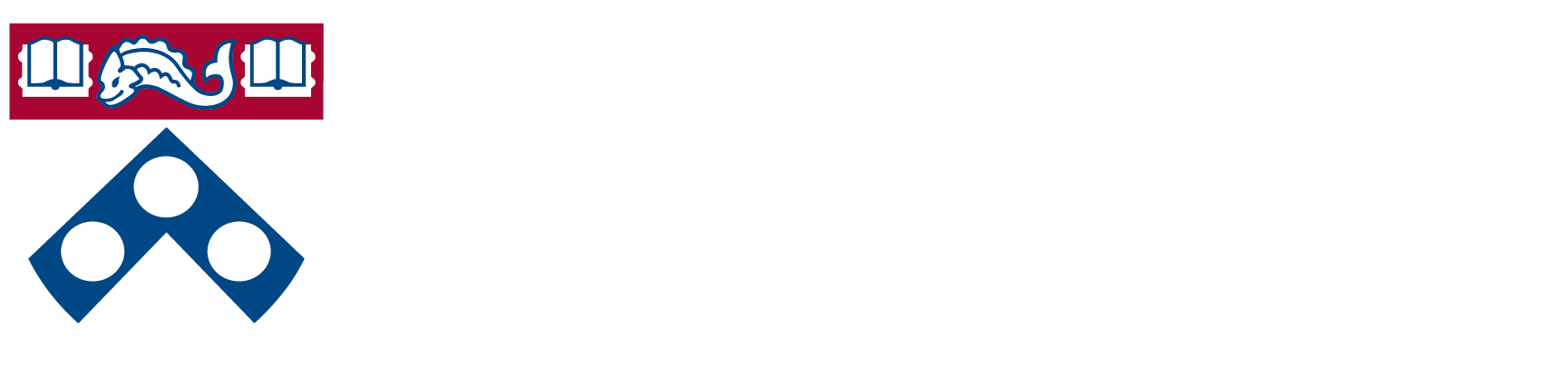 Thank You!
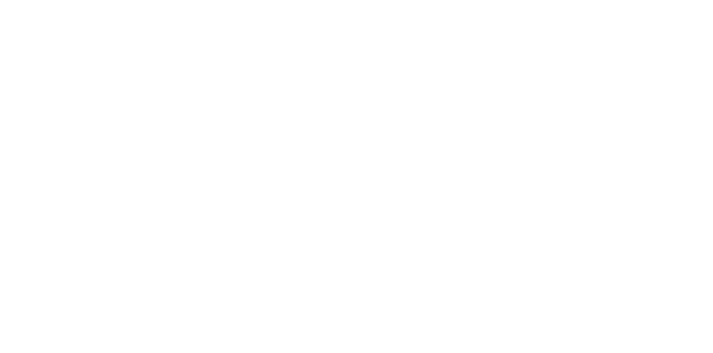